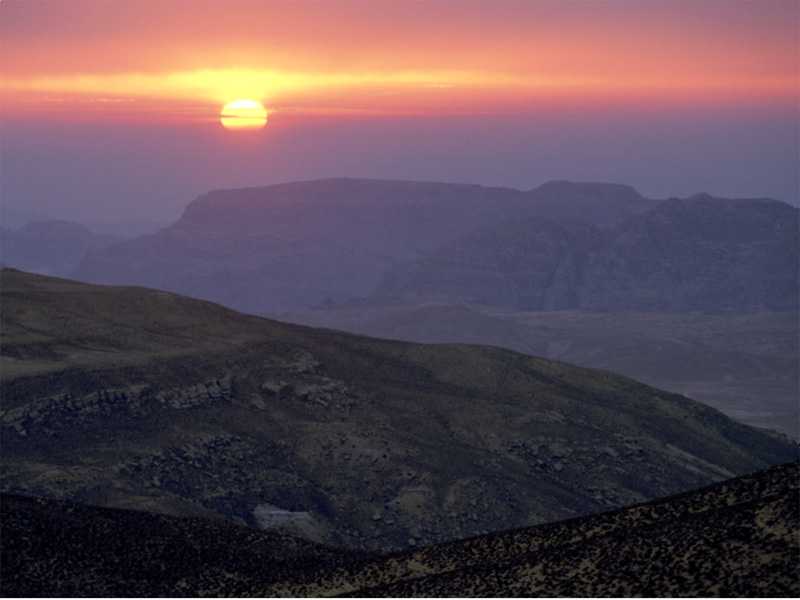 If you woke up today with no pain you are luckier than most
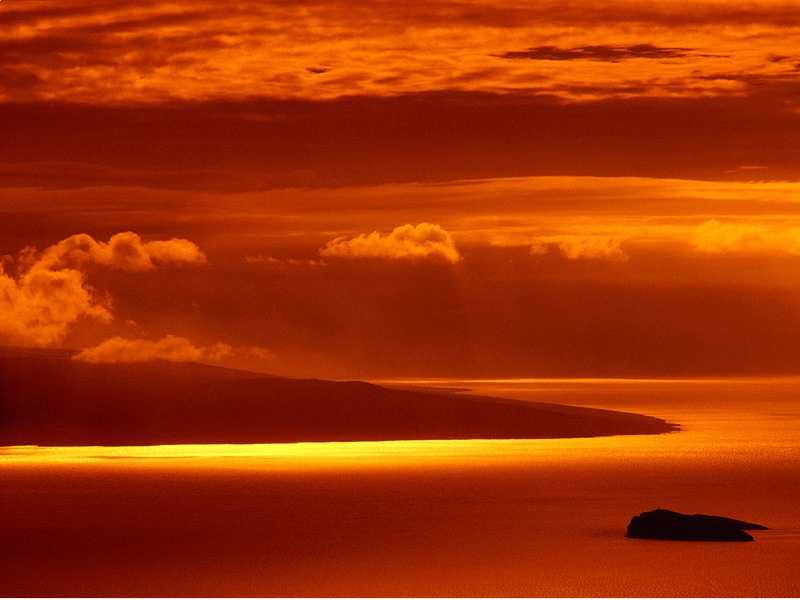 If you have never known the dangers of war, loneliness of prison, or hunger……..
……….you are better off than 500 million 
people in the world
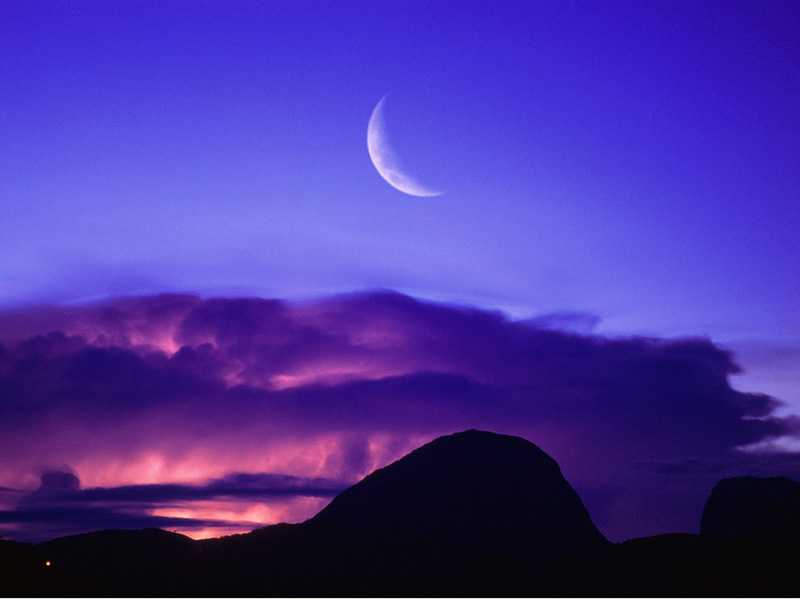 If you can go to your mosque, church, or temple or follow your beliefs without persecution…..
You are luckier than more than 3 million people on this planet.
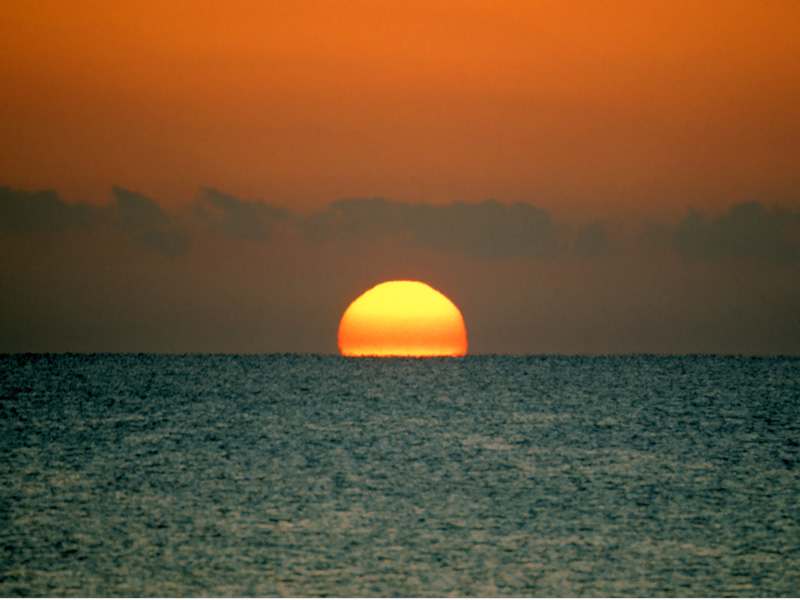 If your basic needs are covered,……
……you are richer than 75% 
of the rest of the world.
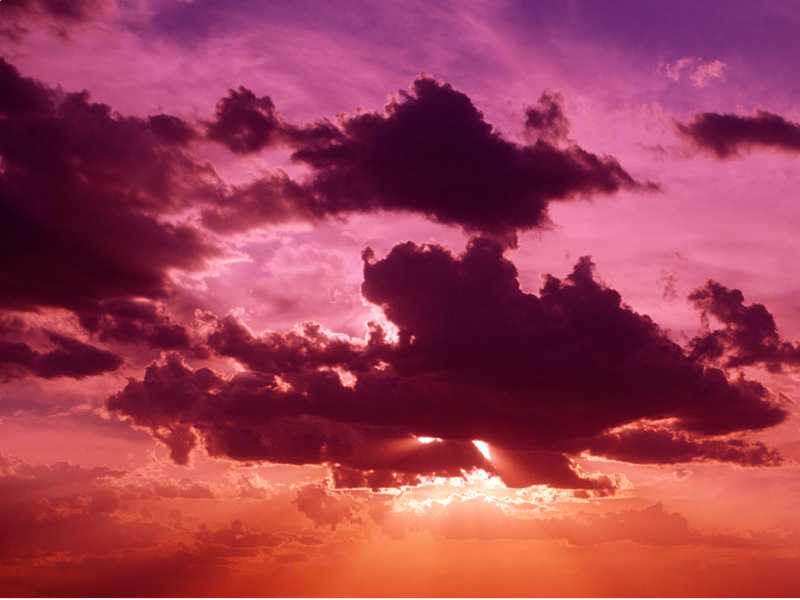 If you even have some savings,
….you are part of the 10% of the most prosperous people in the world
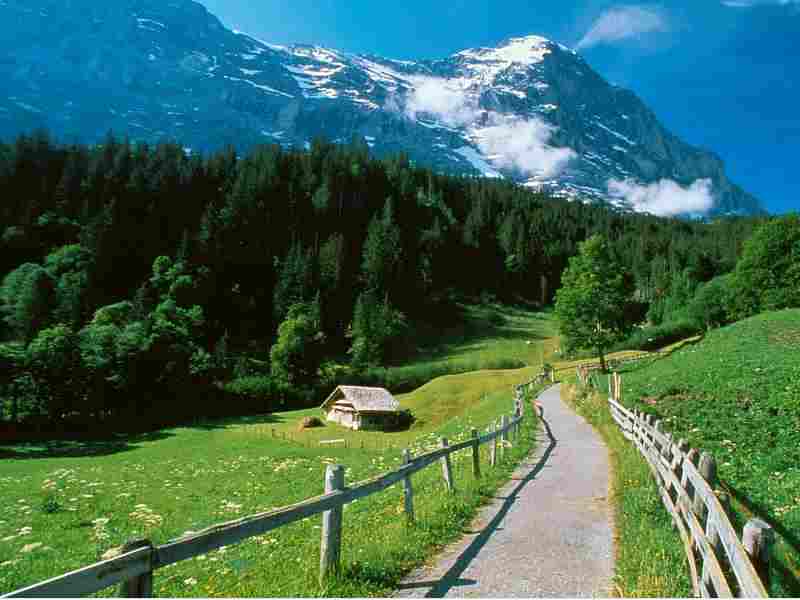 If you saw your parents grow old together….
…you are almost unique
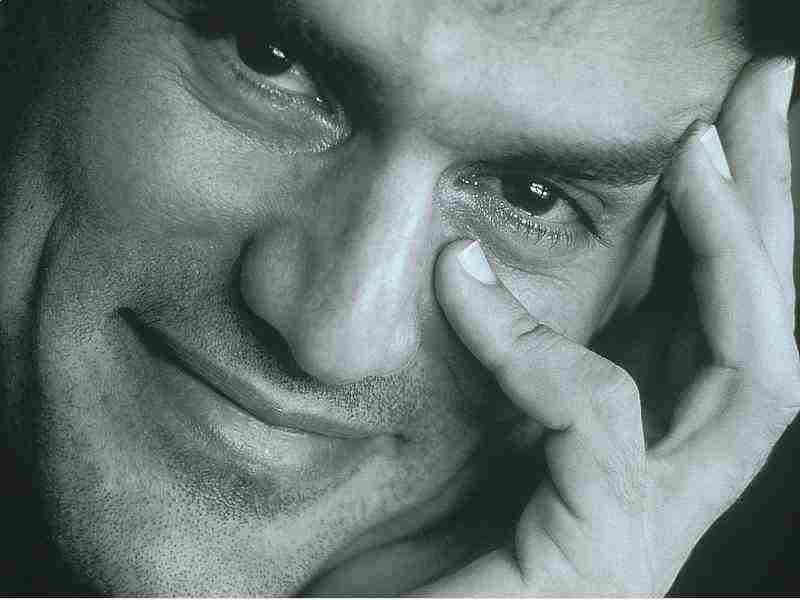 If you smile and appreciate life, you are lucky……..
……because lots of people can, but they don’t.
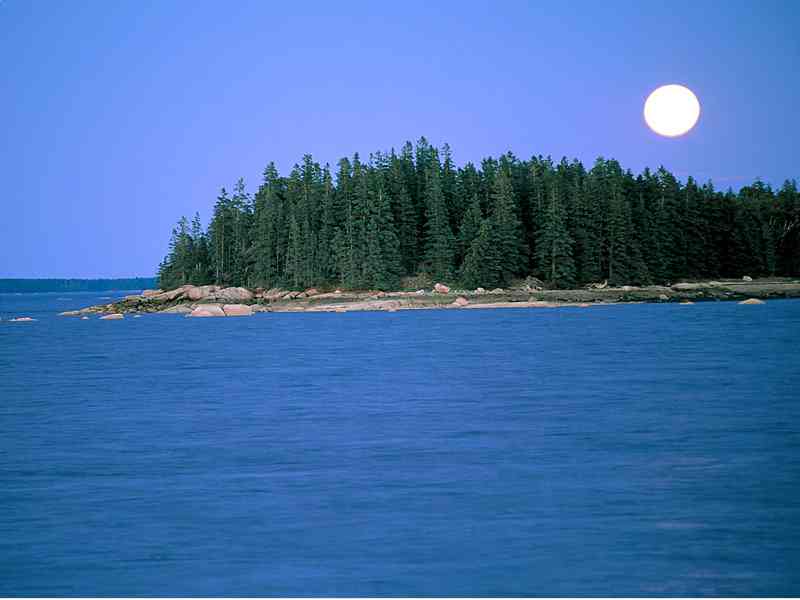 If you have someone whose hand you can hold, or can hug, or even just a shoulder to touch
…be happy, you will never be lonely.
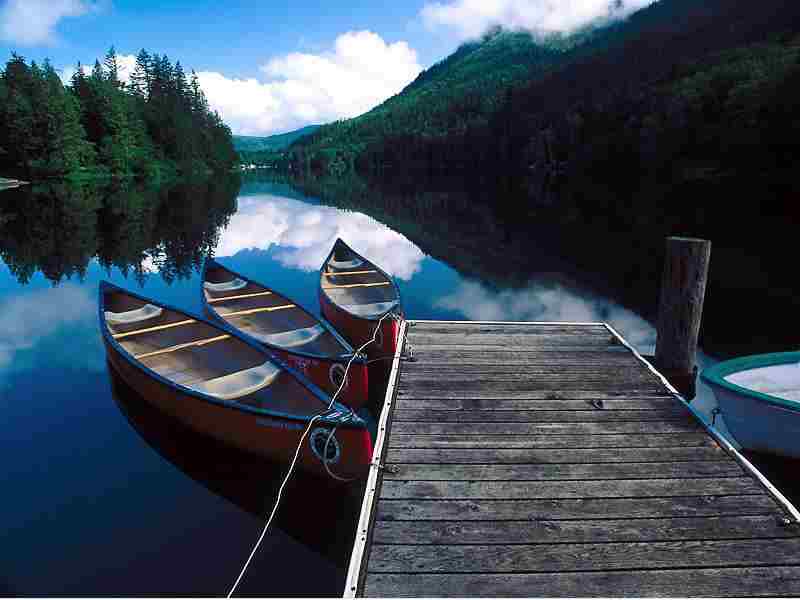 If you can read this message, you are doubly blessed.
First someone remembered you and more than 2 million people on this planet cannot read.
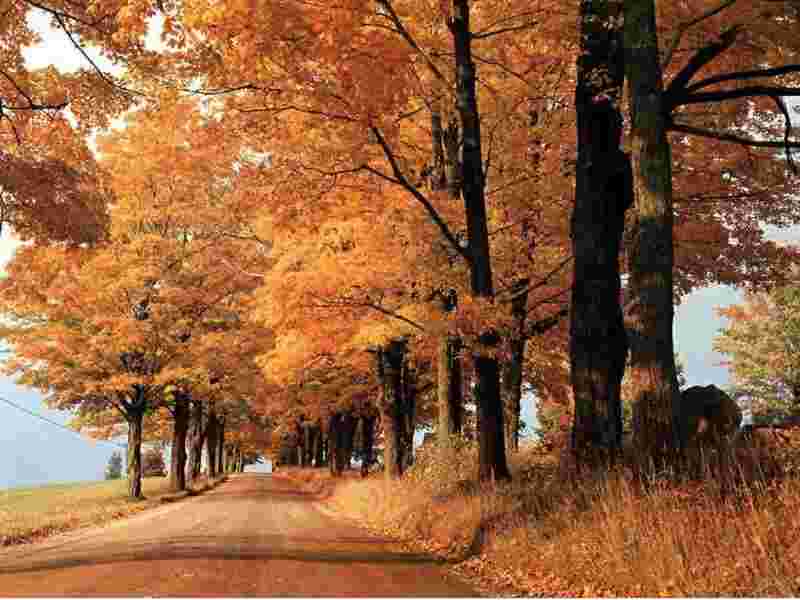 Dwell on your luck and send this message
To others who maybe do not appreciate
What they have